ship
المهندس :محمود عادل السيد محمد

المهندس :فهد عادل مكى
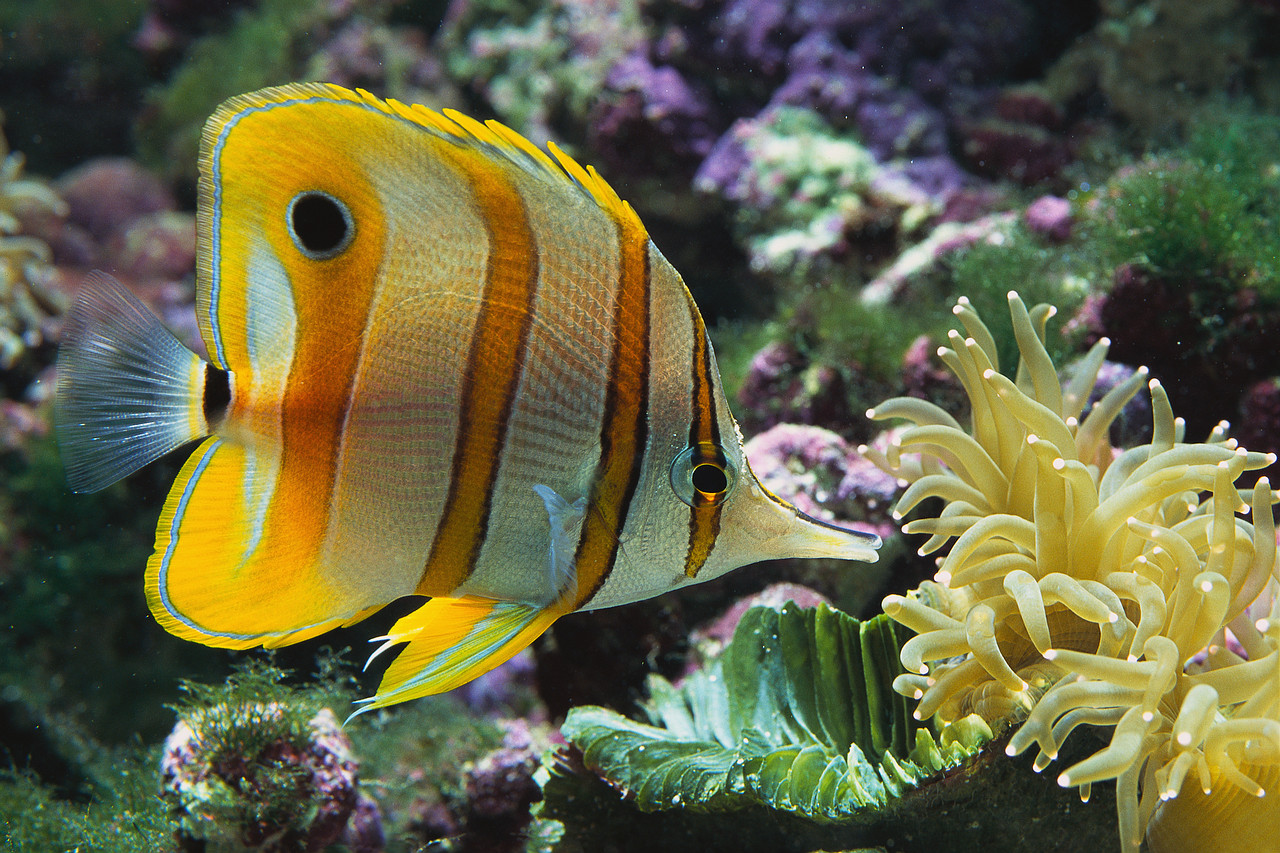 مقدمة عن السفن 
الاجزاء التى تتكون منها السفينة 
انواع السفن التجارية 
اجمل سفينة فى العالم
الحوادث والاخطار التى تحدث بالسفن
اجزاء السفينة
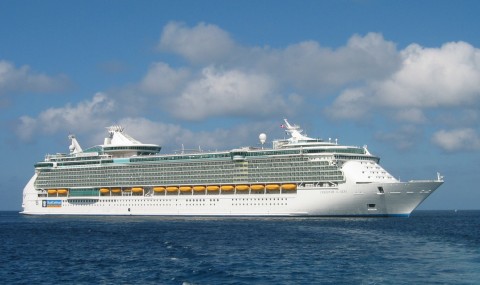 bridge
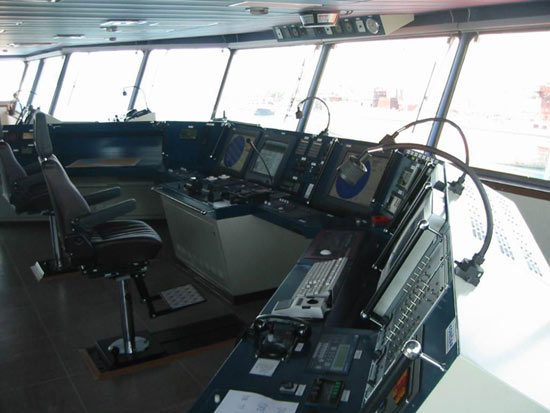 Propeller
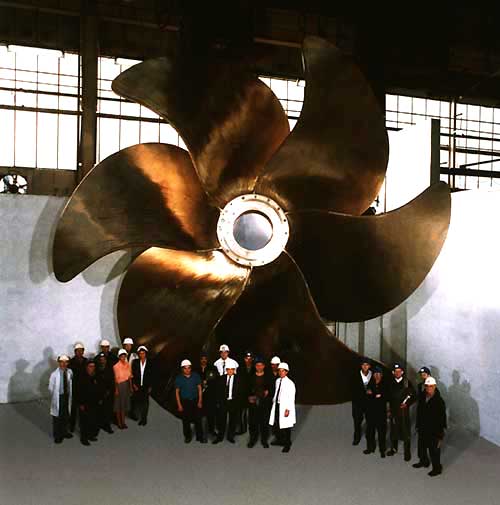 rudder
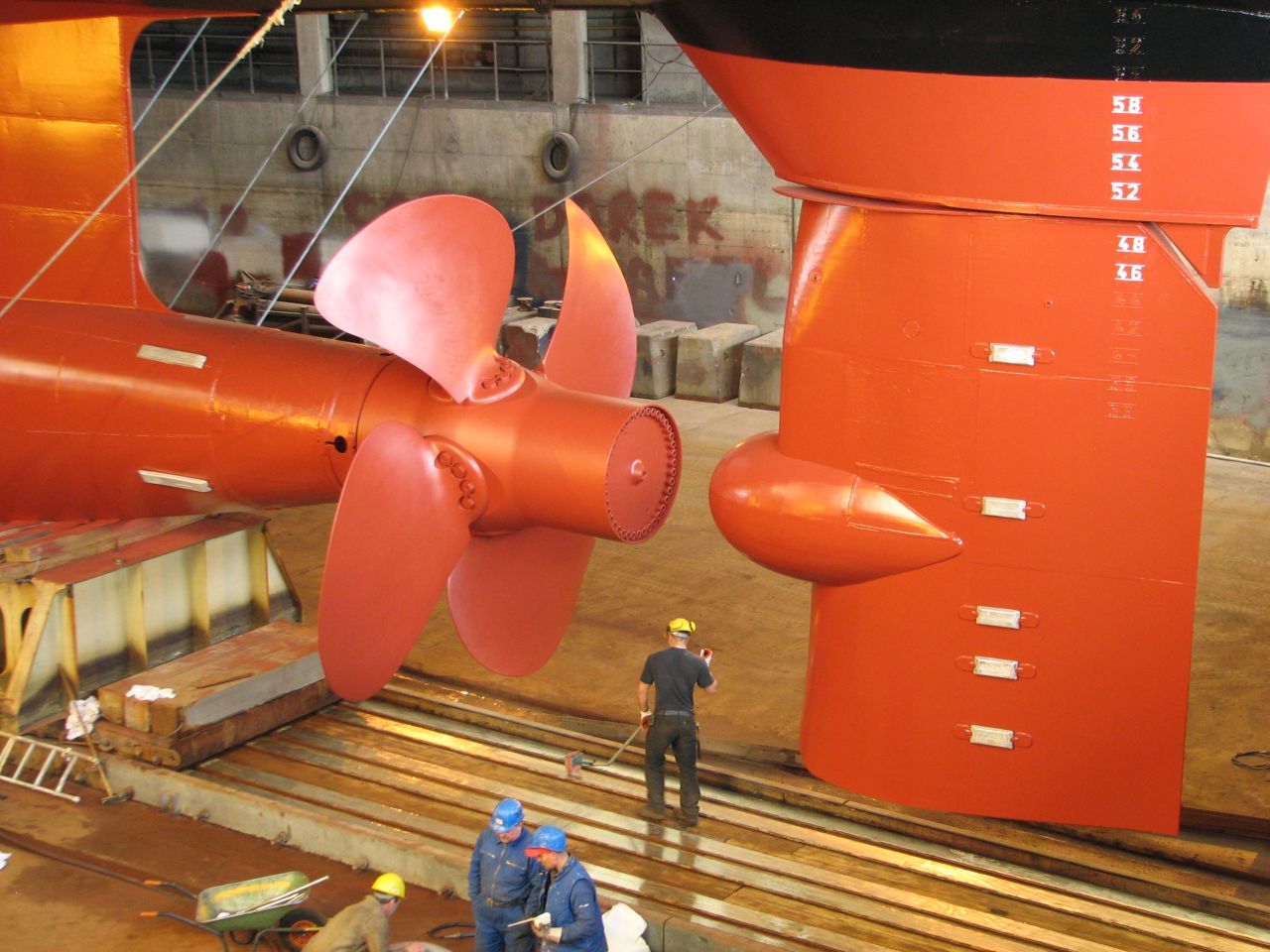 Oil tanker
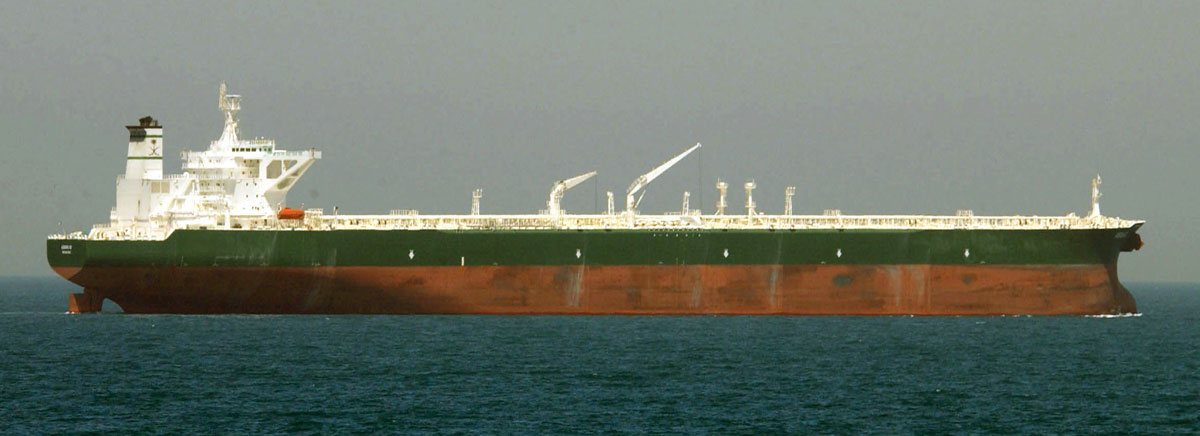 Chemical tanker
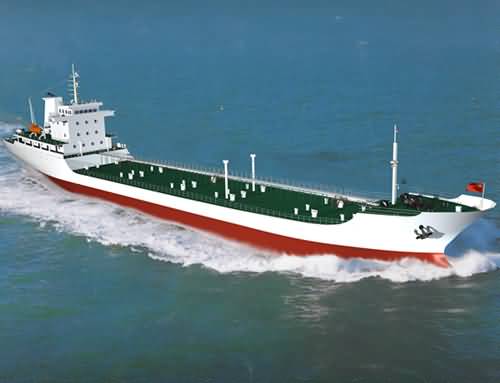 Bulk carrier
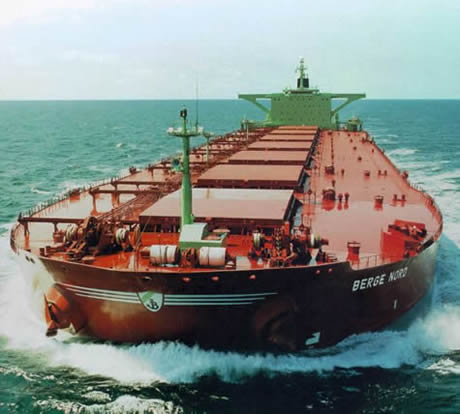 Car carrier
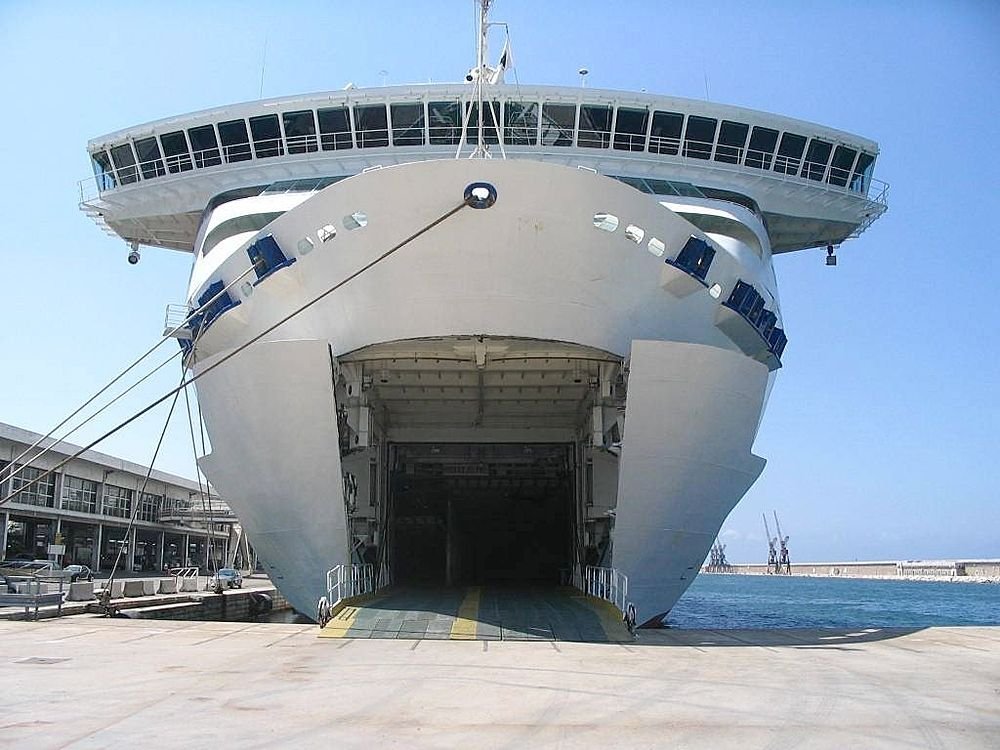 Passenger ship
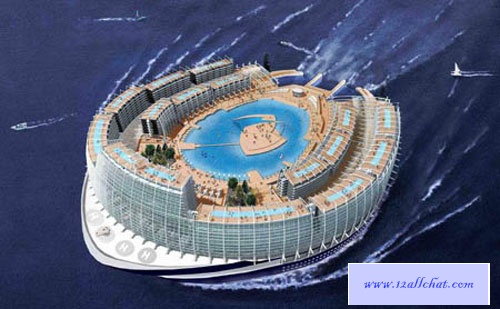 Container ship
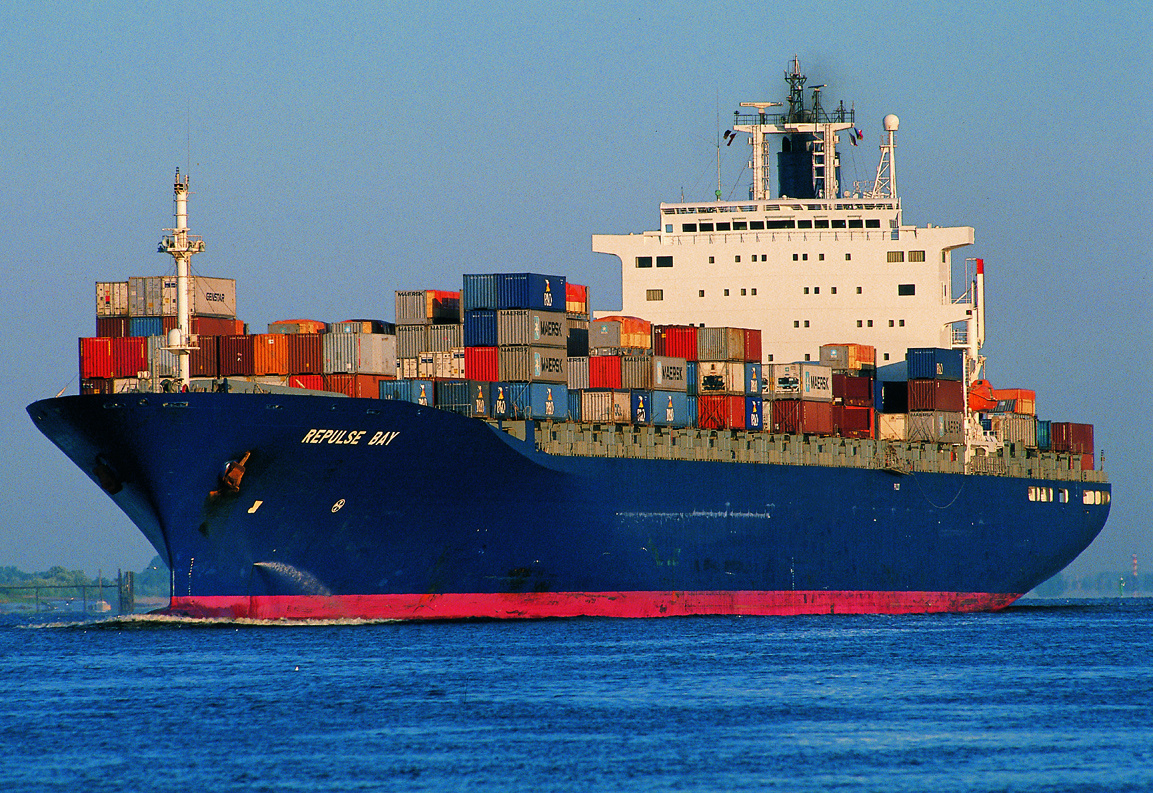 Beautiful ship in the world
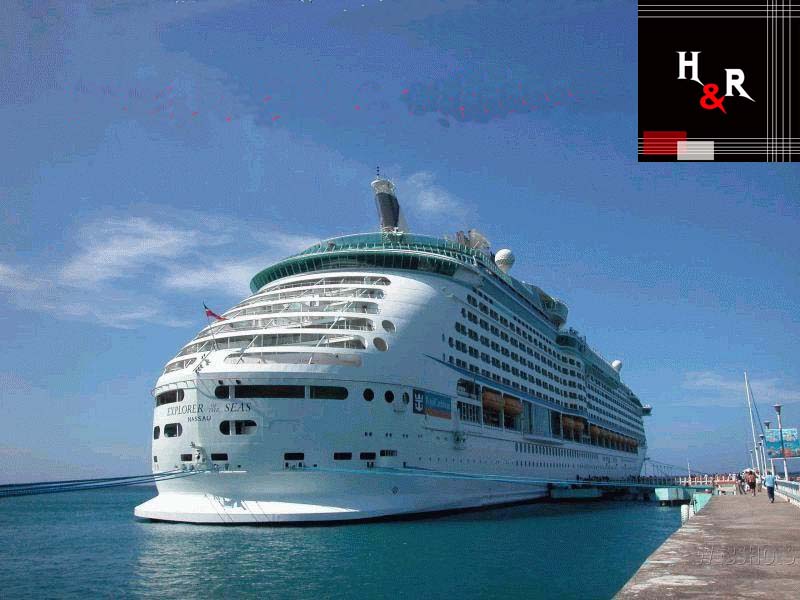 Swimming bool
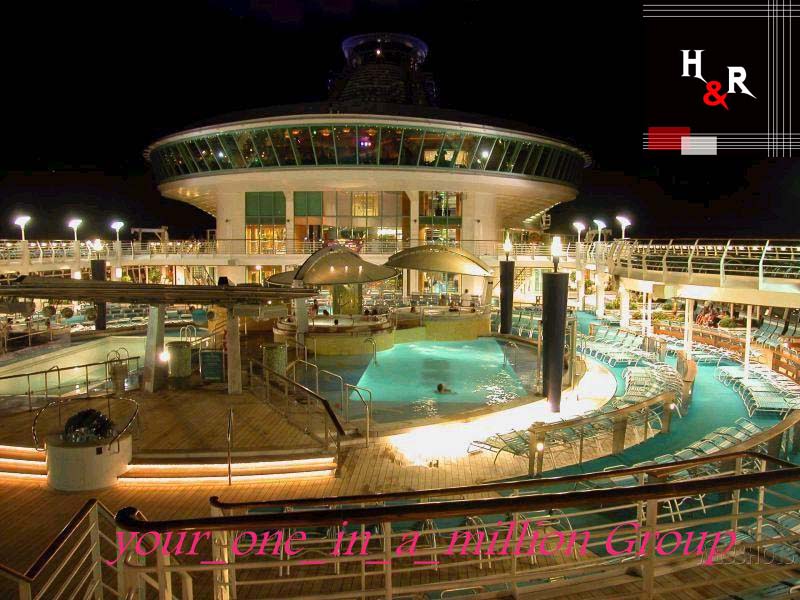 Restaurant
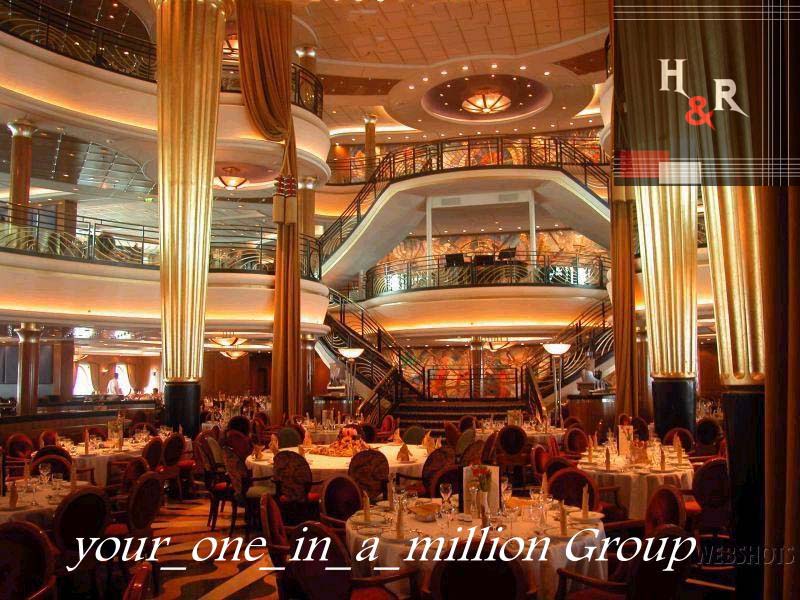 Land scape
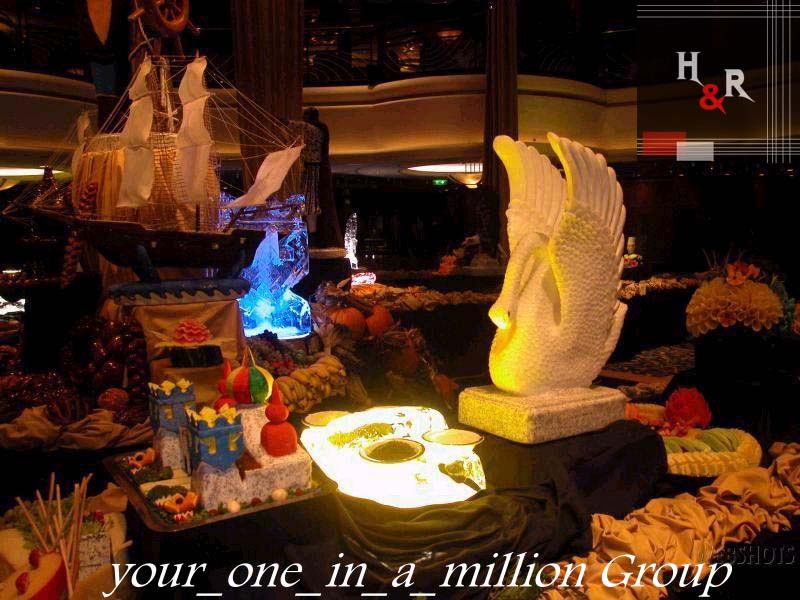 Five stars hotel
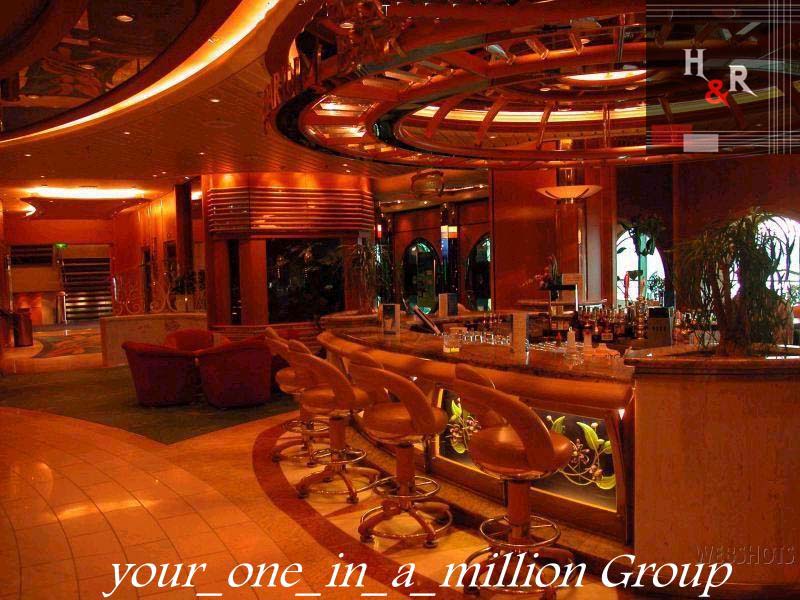 shopping
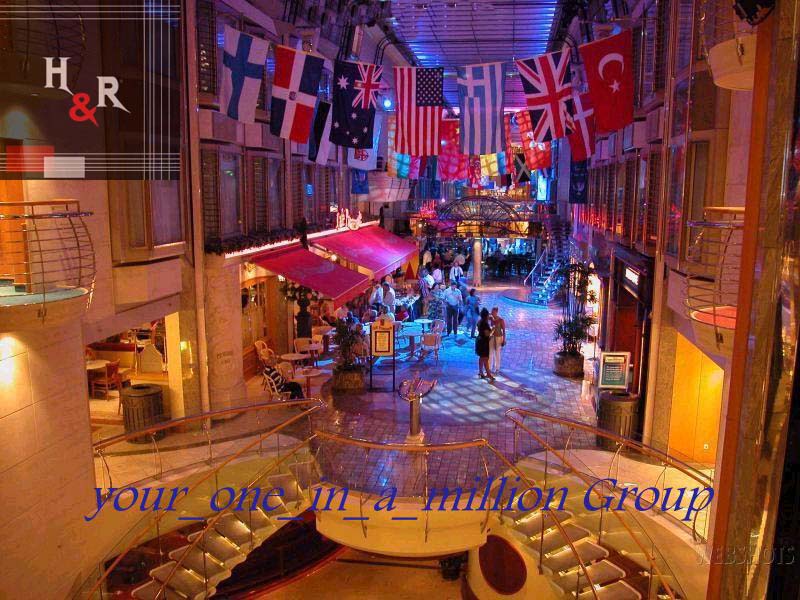 Life boat
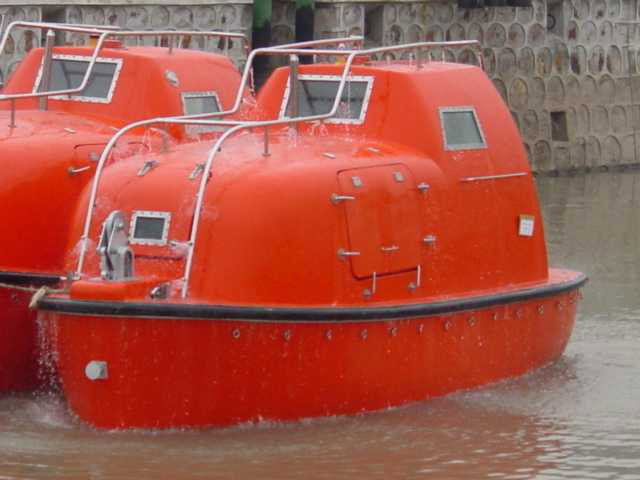 Life raft
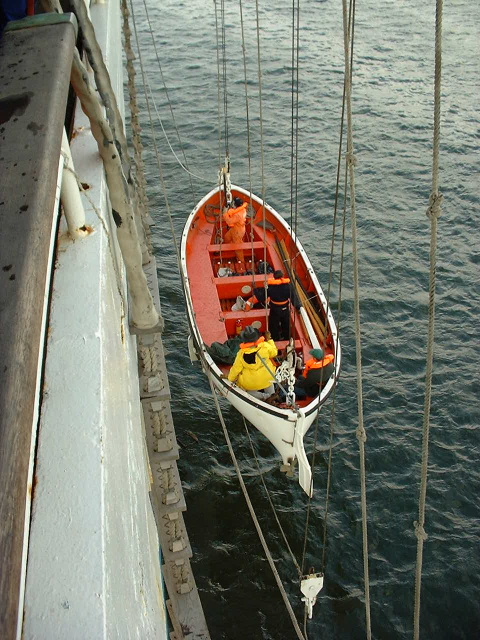 طوق النجاة
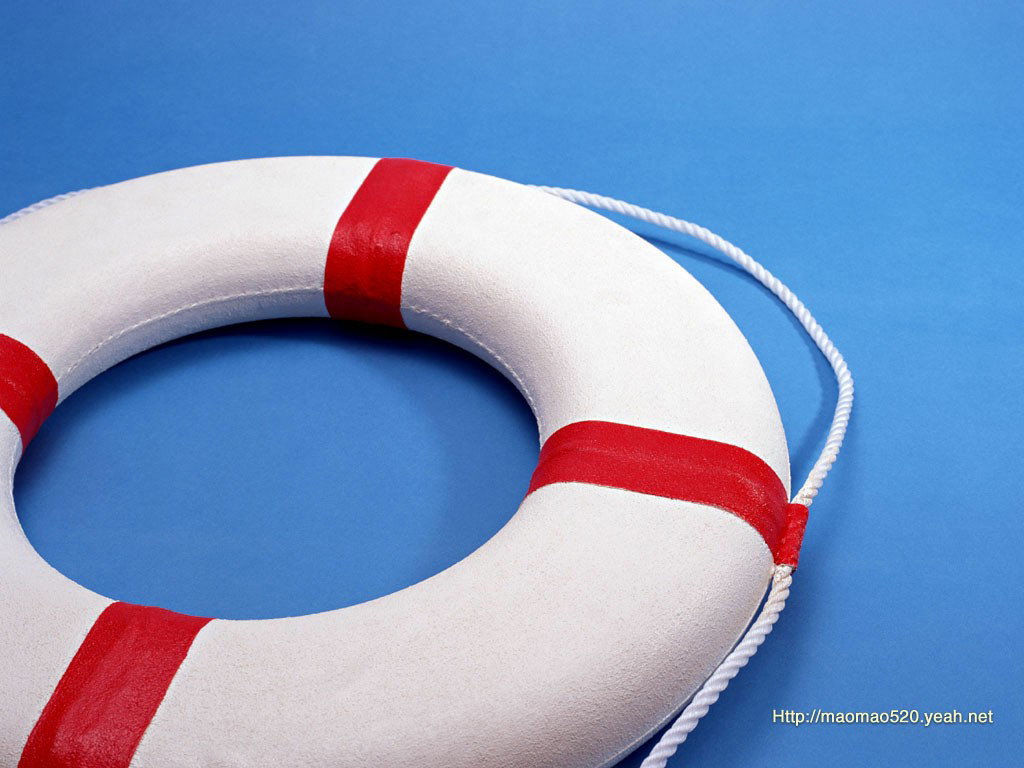